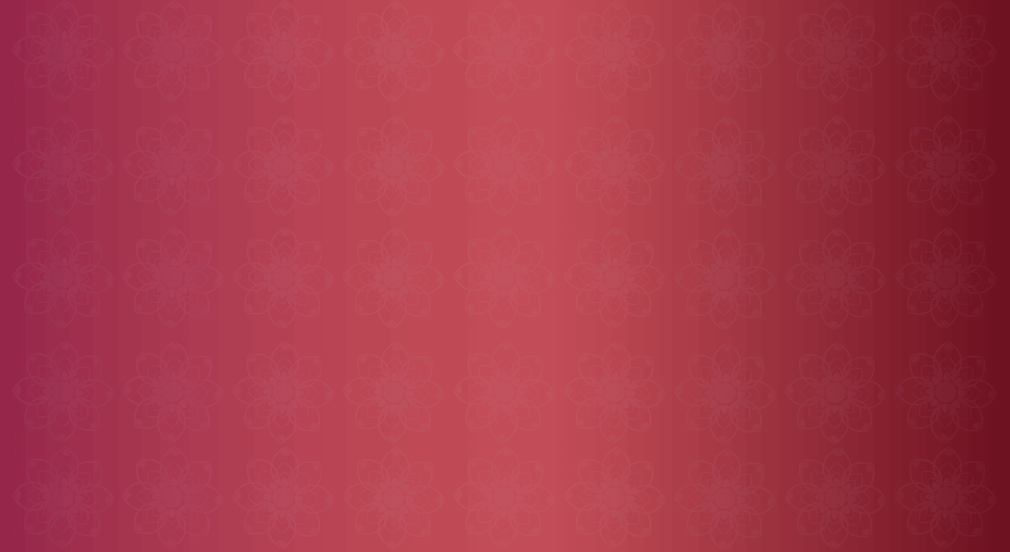 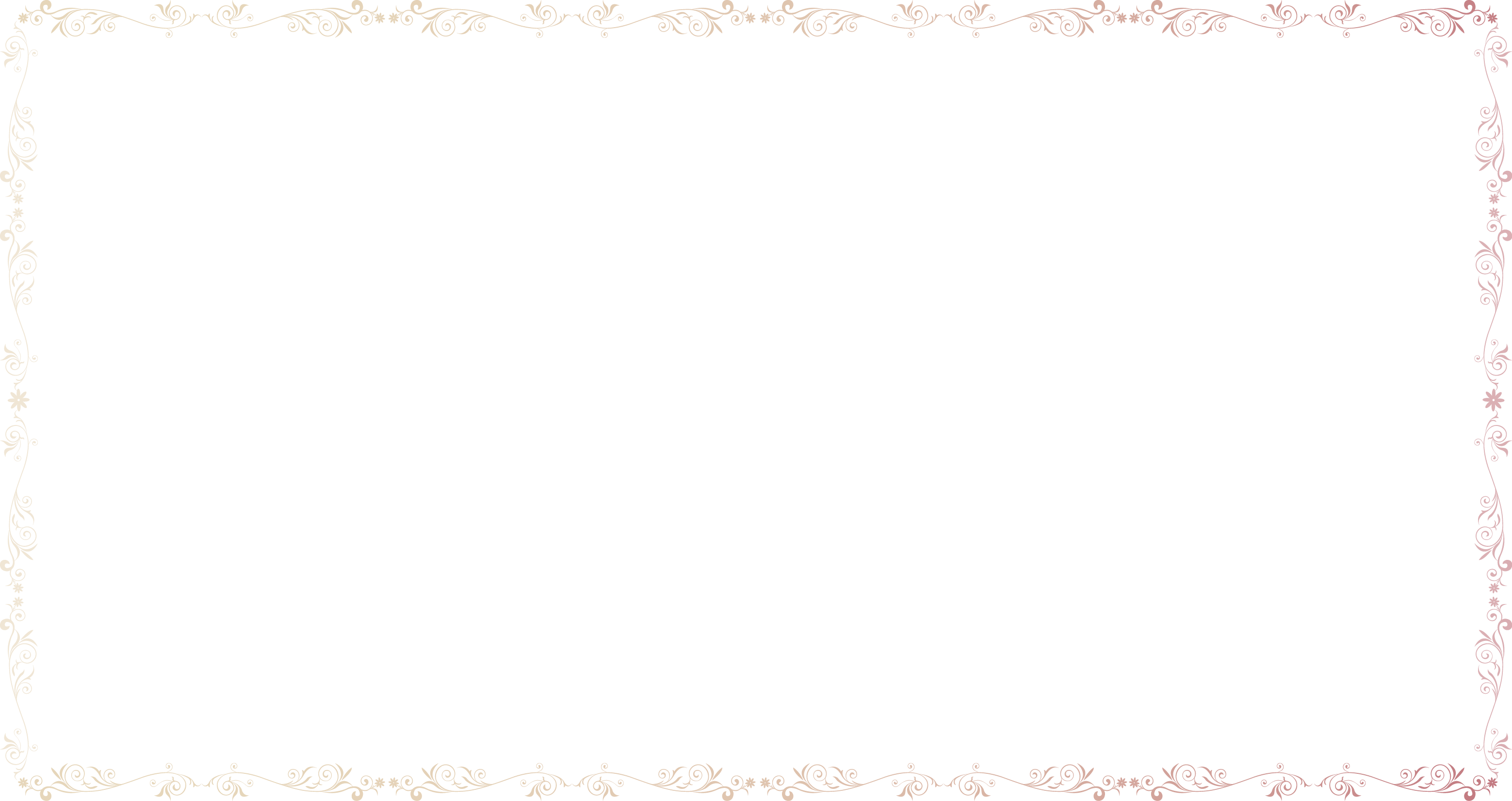 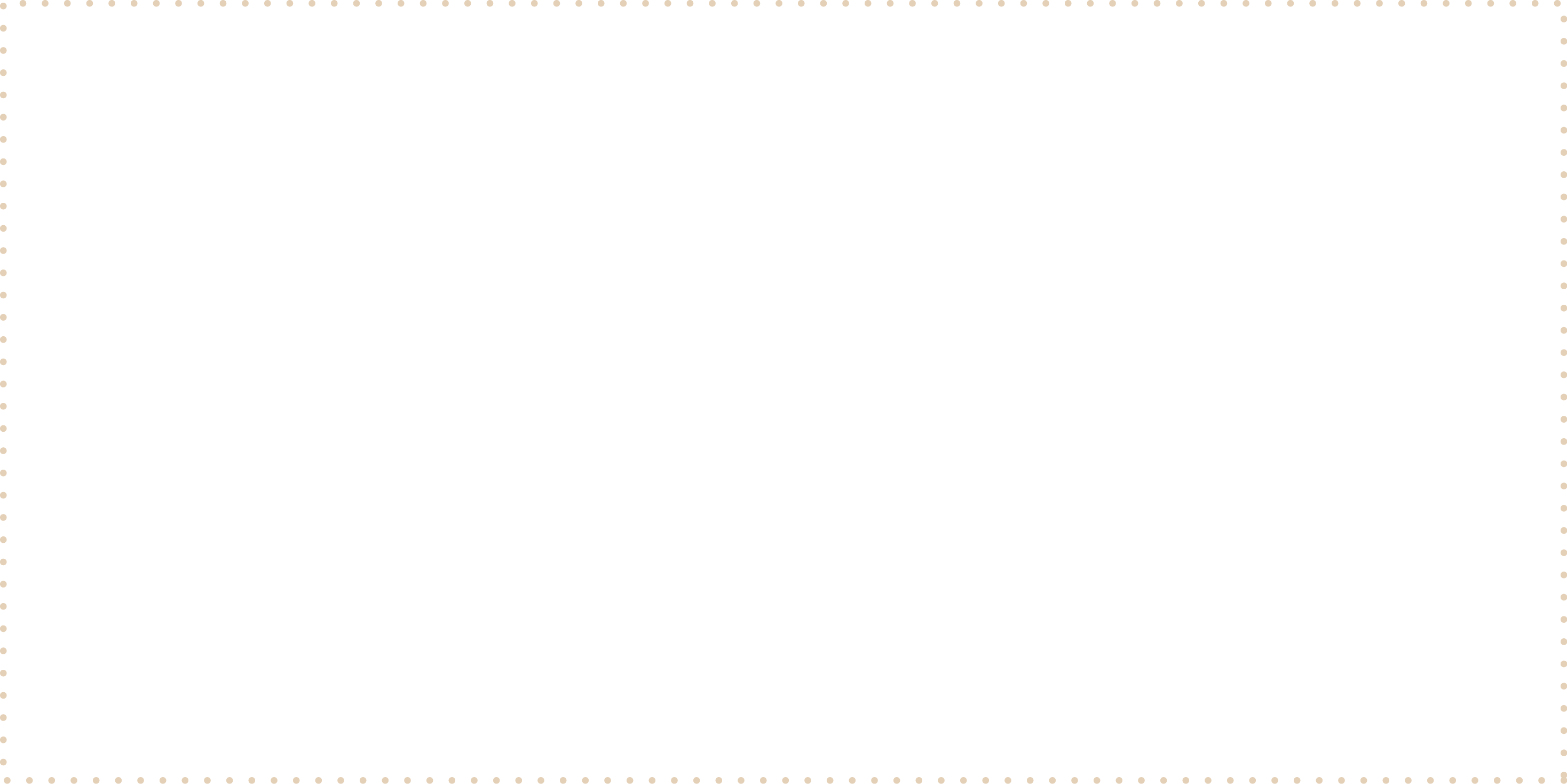 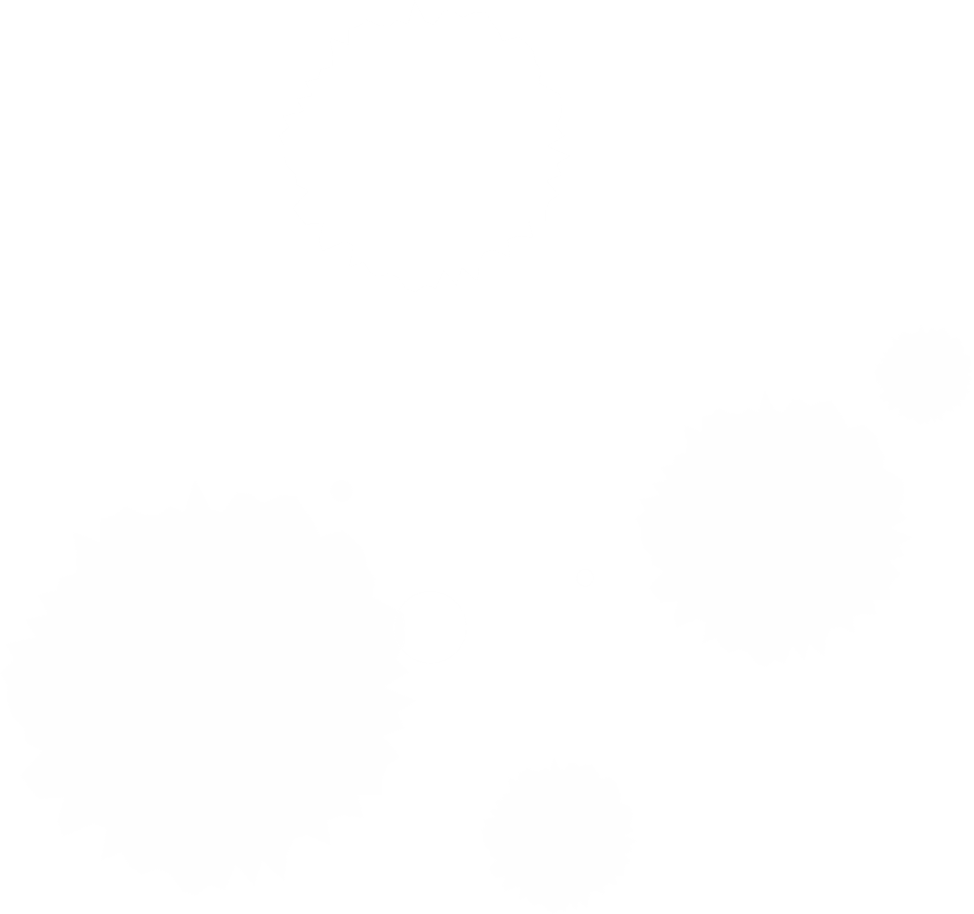 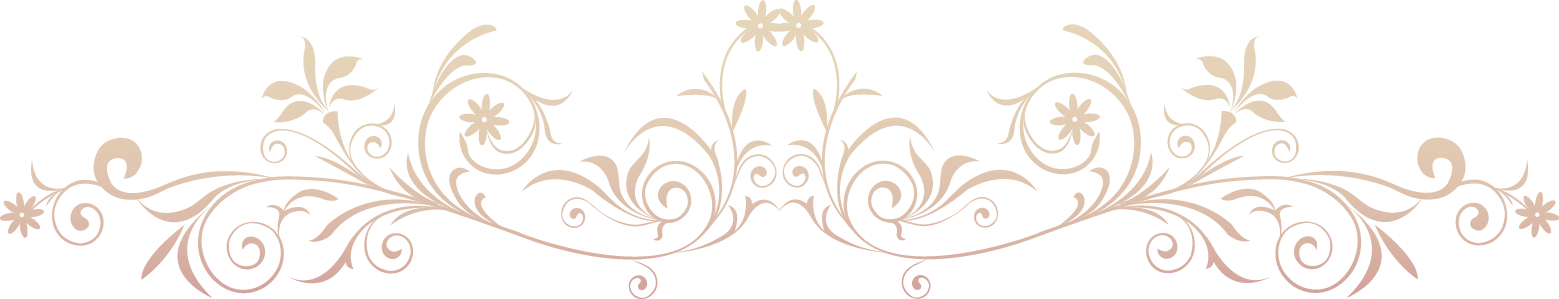 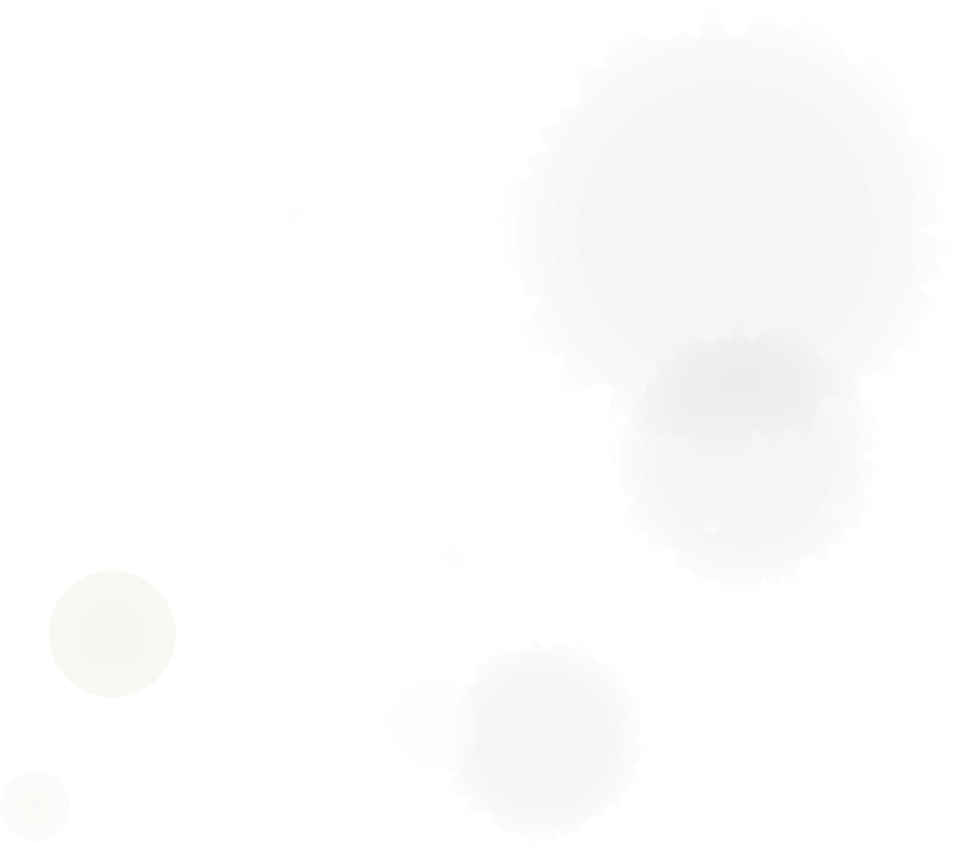 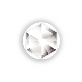 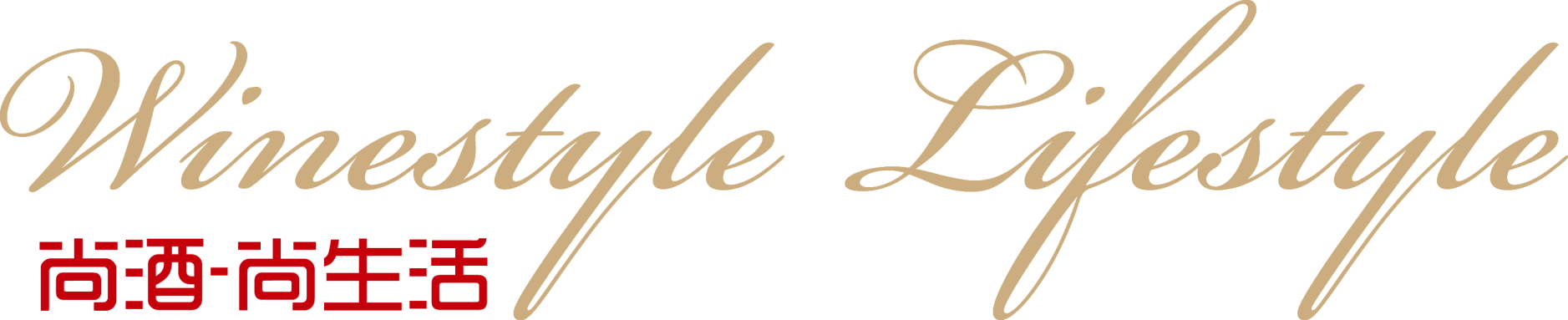 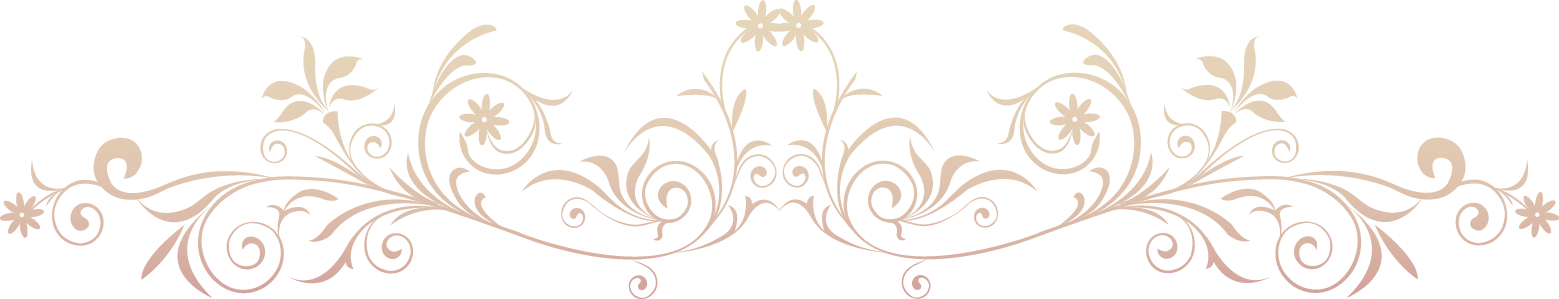 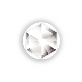 Design By Jlien
QQ: 522432070
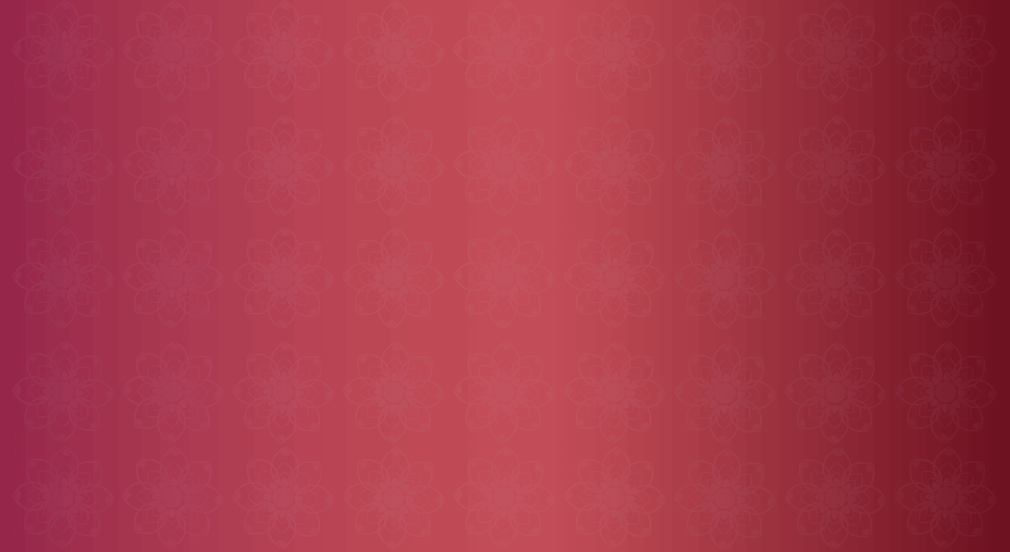 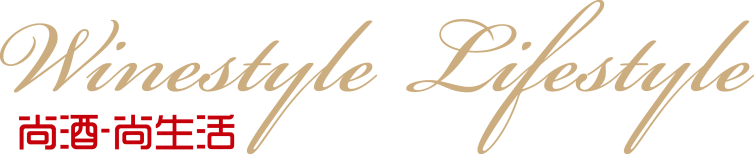 目录 Content
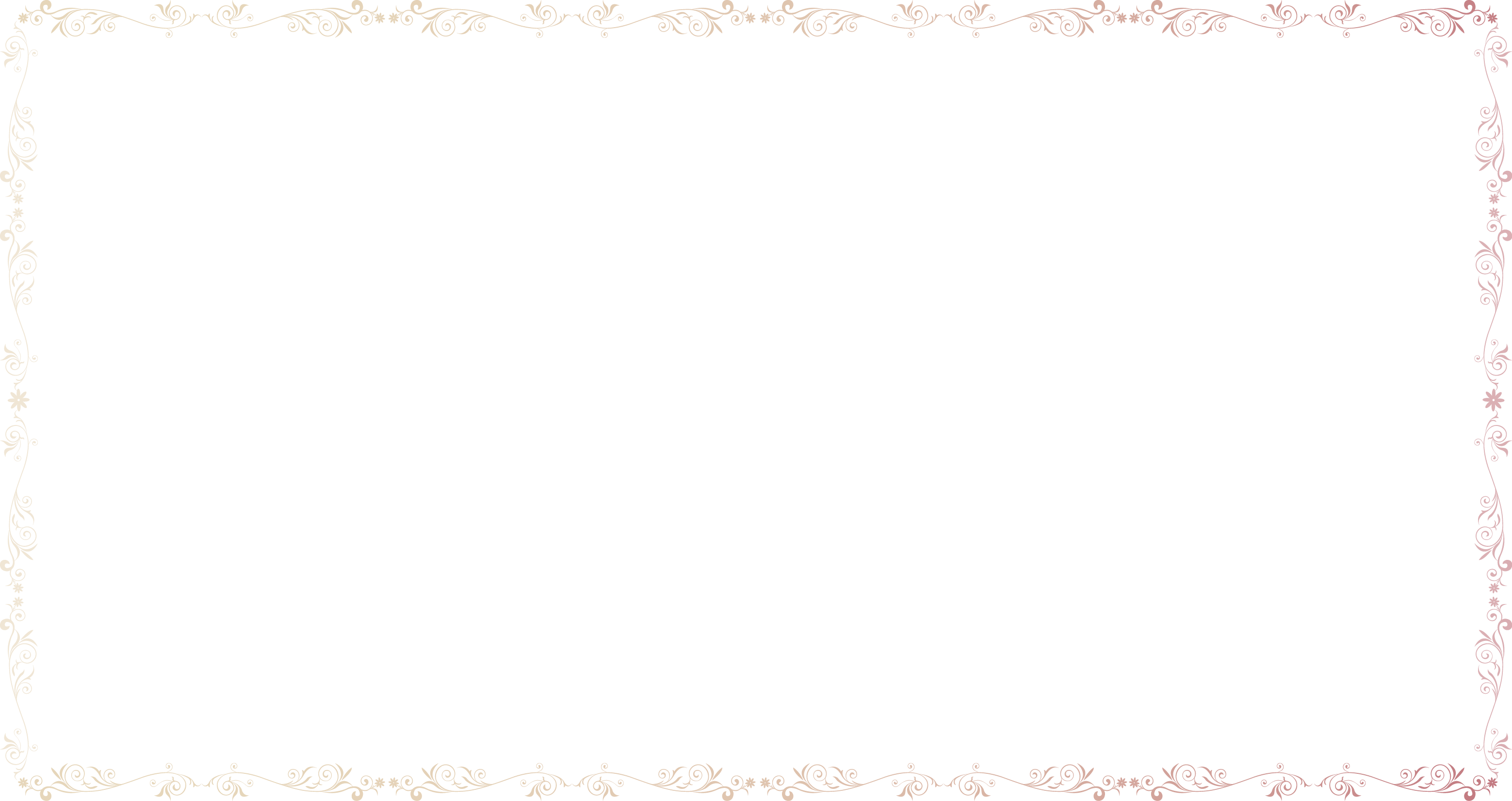 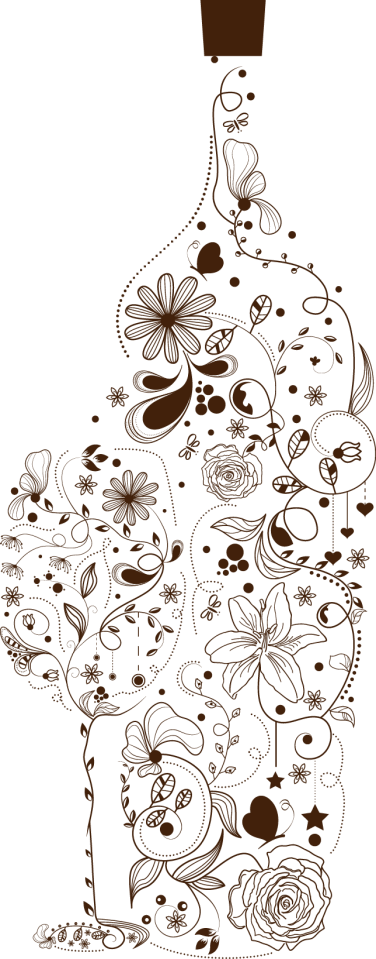 关于我们
About Us
1
经营理念
Management Idea
2
波尔多简介
Bordeaux Introduction
3
独立酿酒者联合会
Vigneron Independent
4
酒庄城堡介绍
Wineries Castle Introduced
5
产品与服务
Products And Services
6
结束
The End
7
经营理念 Management
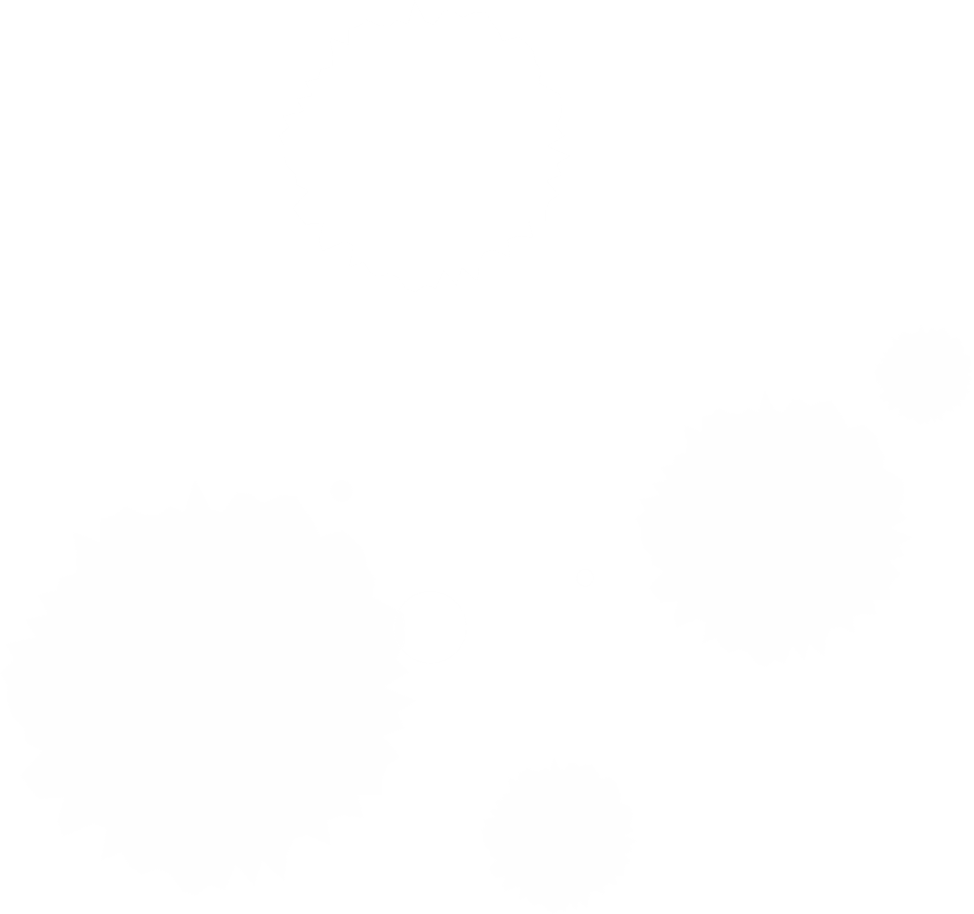 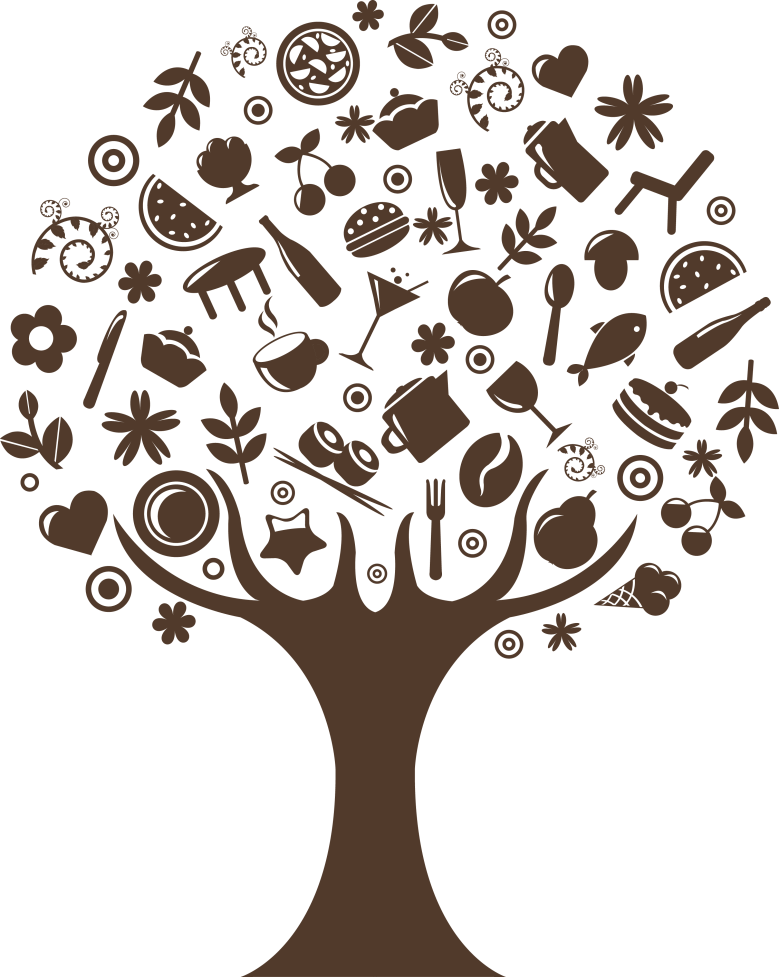 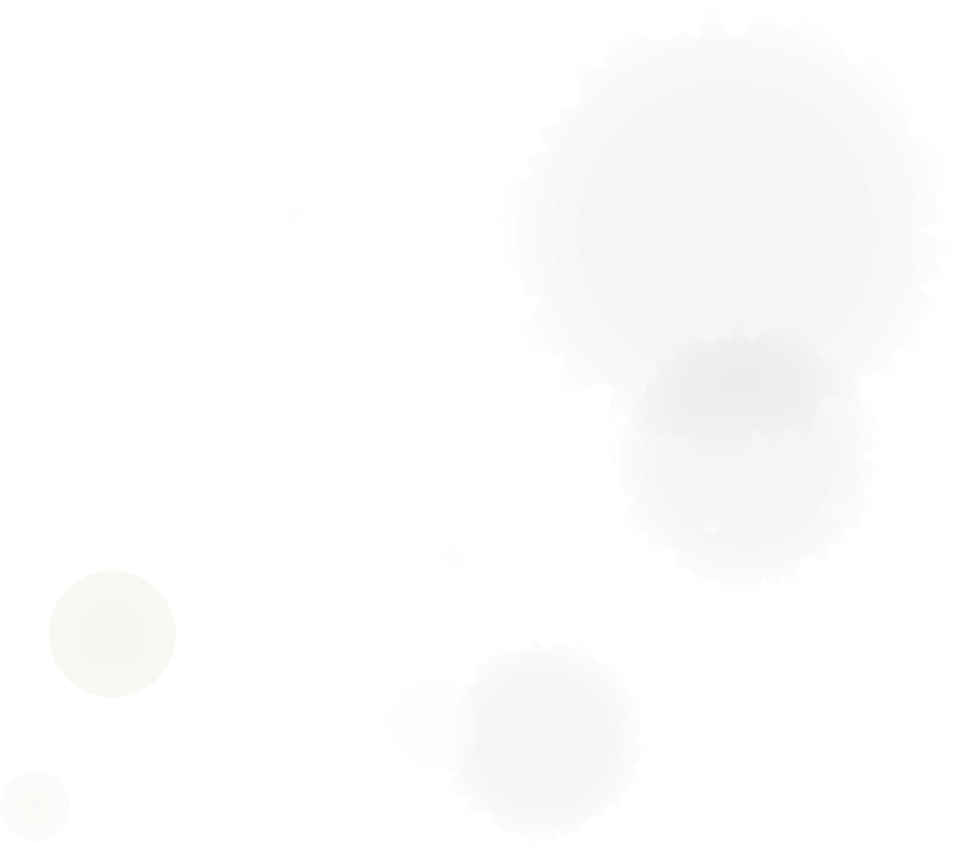 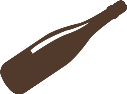 直接进口原瓶 酒庄酒
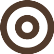 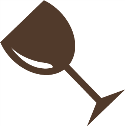 传播酒庄酒文化
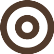 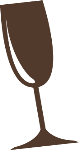 葡萄酒相关产品服务
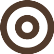 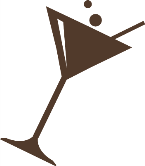 倡导健康精致生活方式
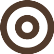 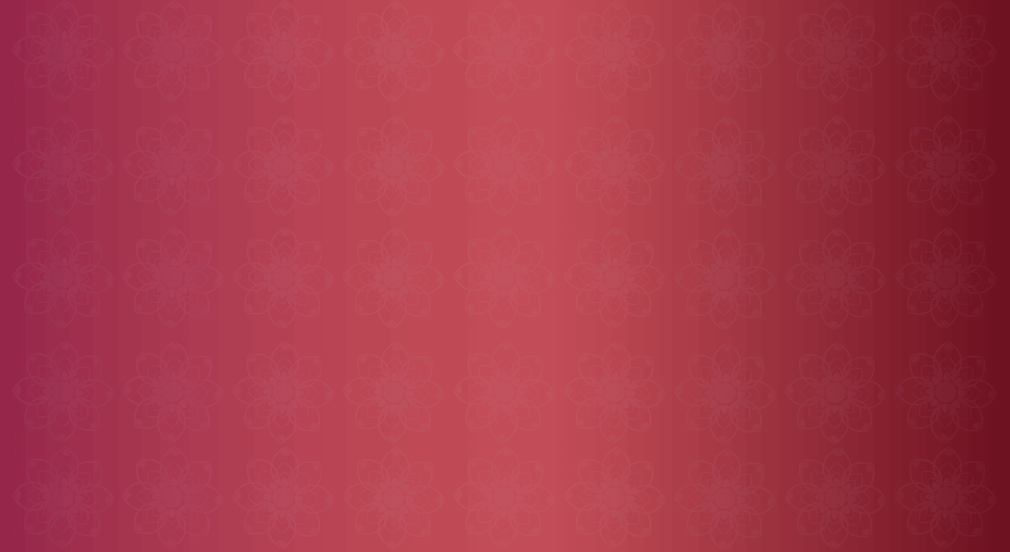 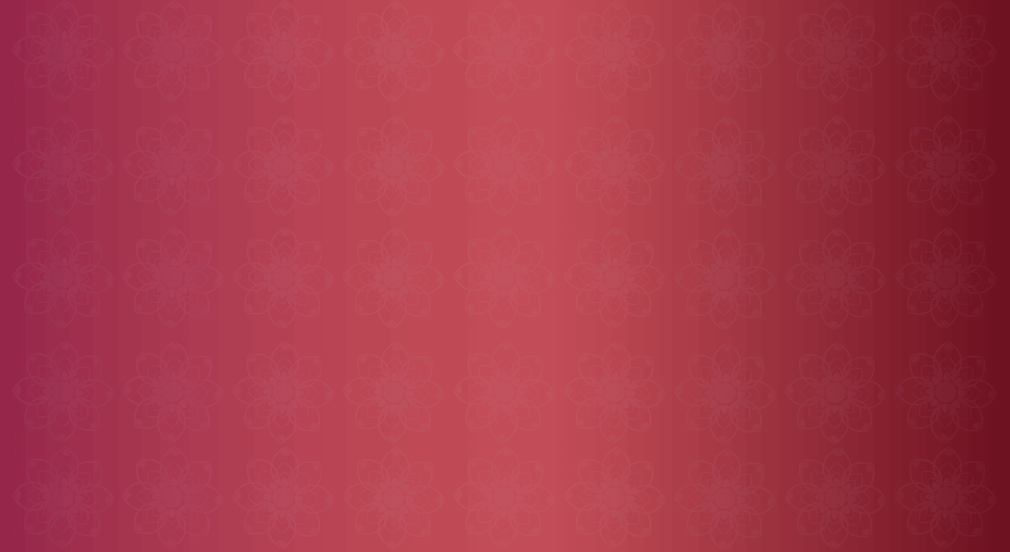 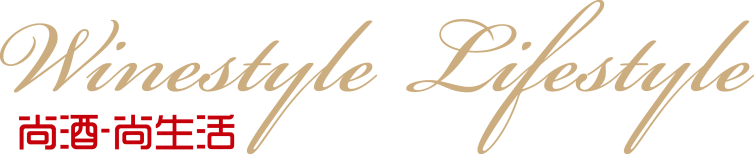 波尔多介绍 Bordeaux Introduction
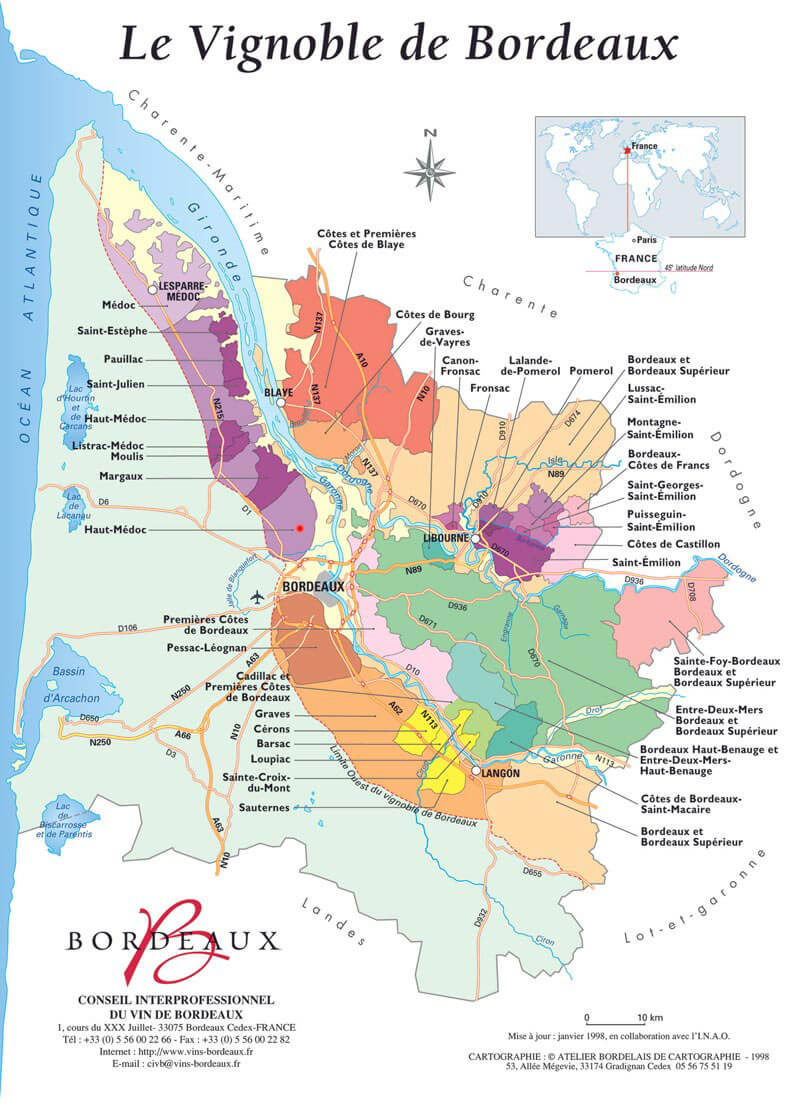 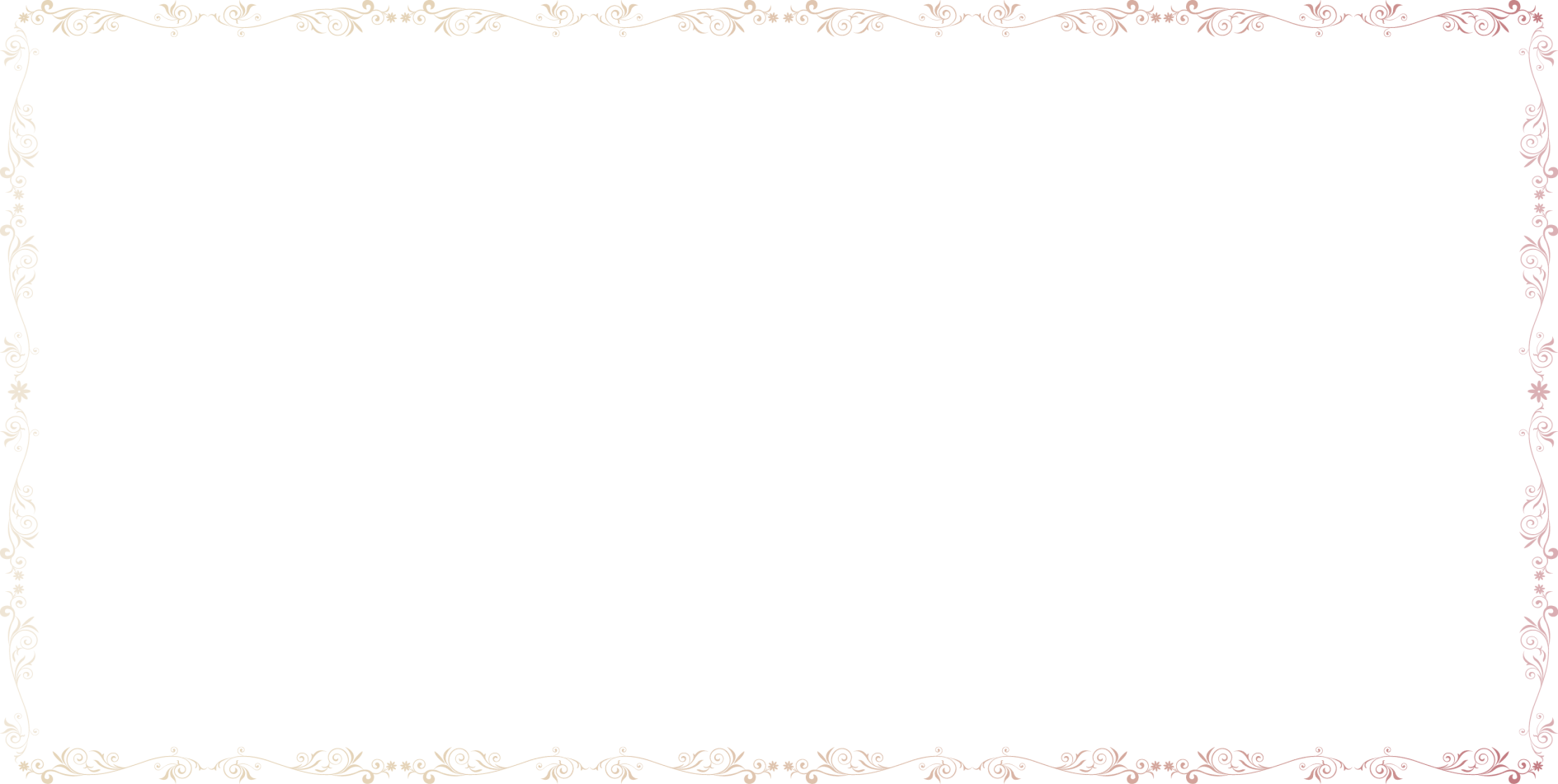 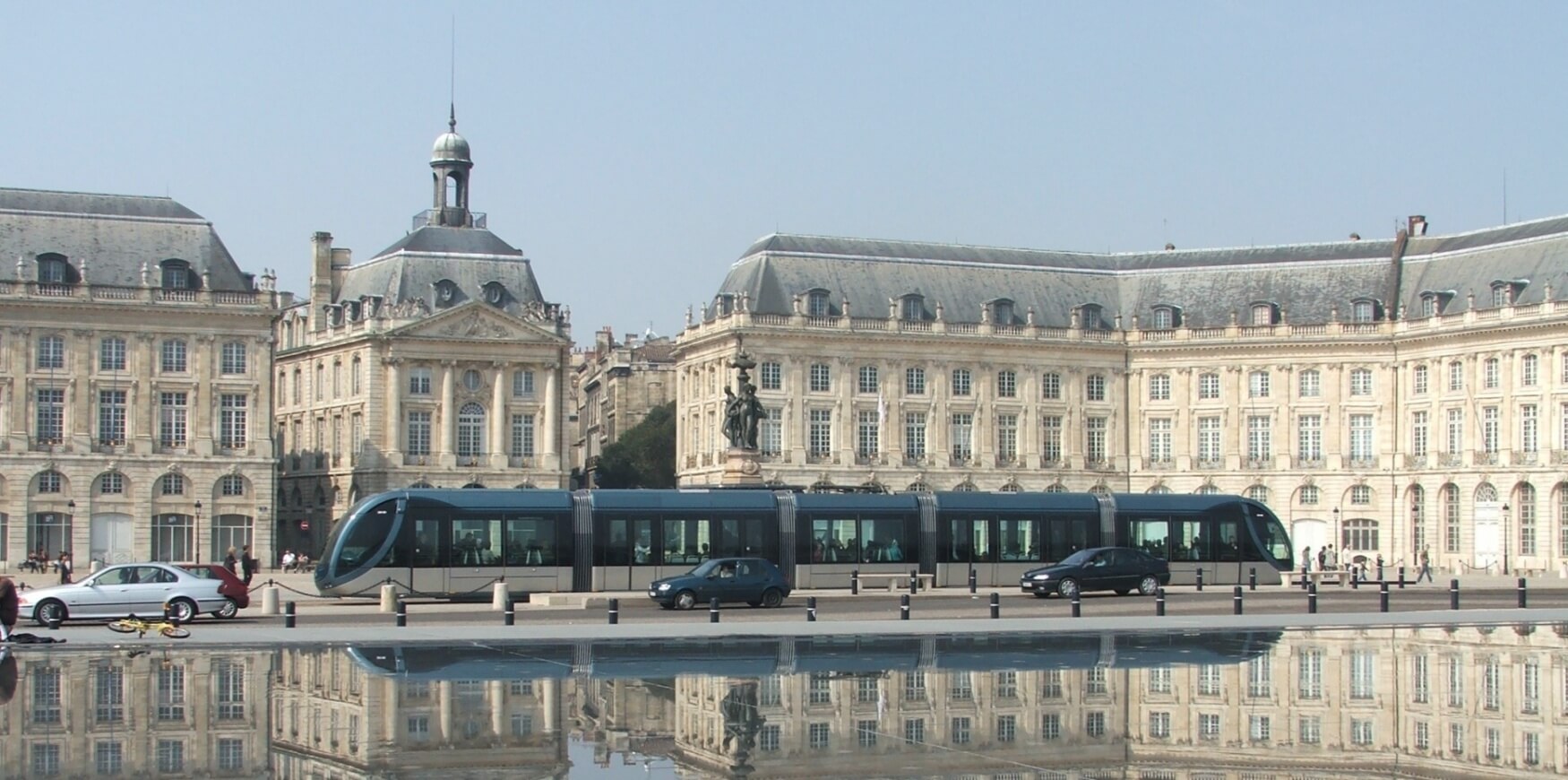 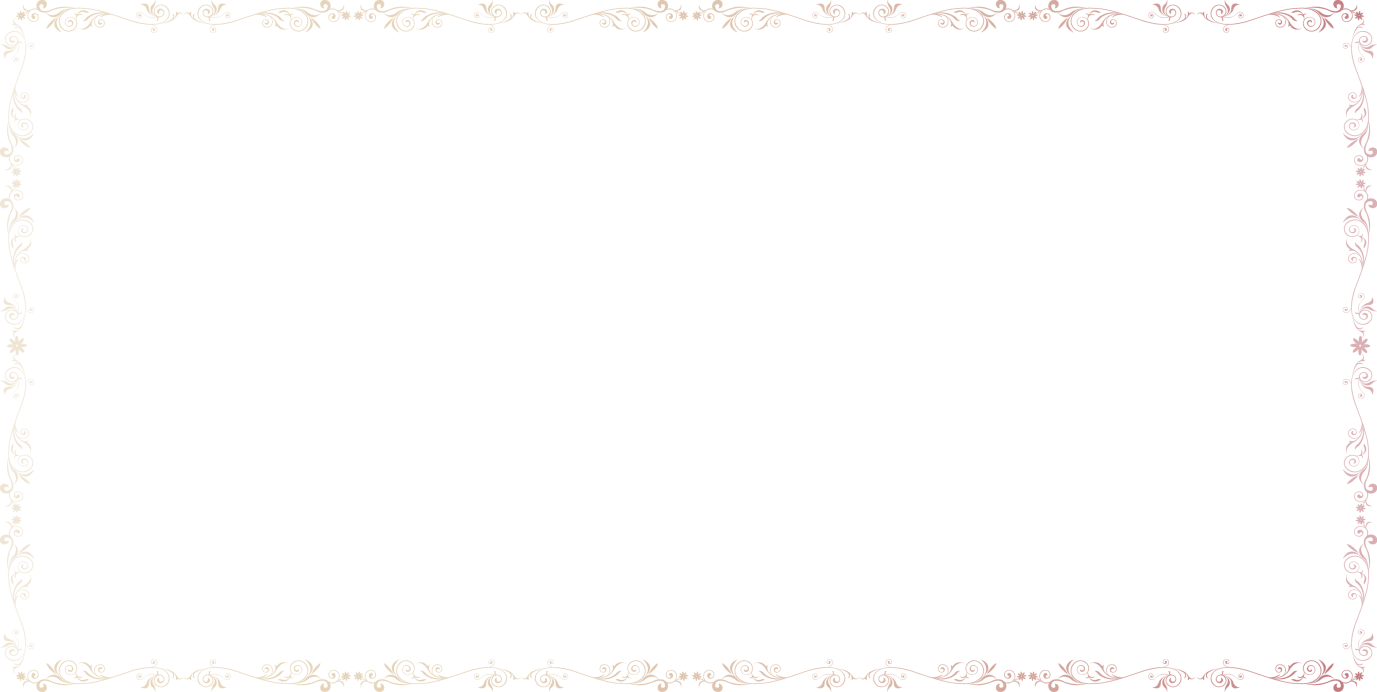 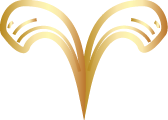 波尔多实在是太有名了，很多人第一次听说的法国葡萄酒产地就是波尔多!波尔多这个位于法国西南部的港口城市，因其得天独厚的自然环境，在法国首屈一指的葡萄酒产区。
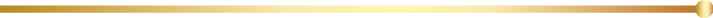 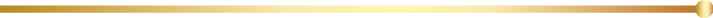 “上帝疼爱波尔多，给他好葡萄酒”
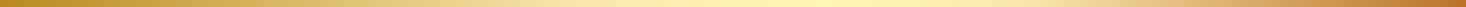 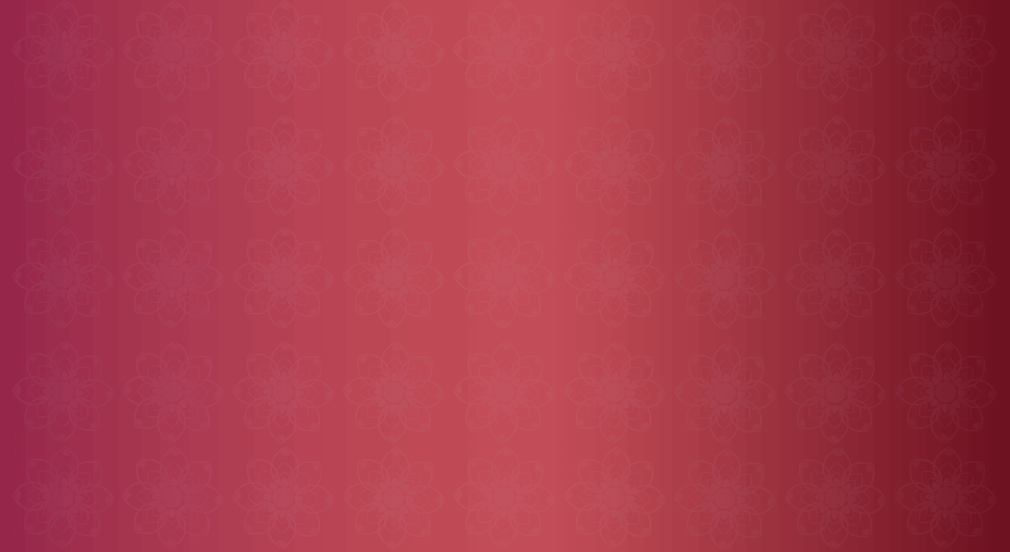 Wineries 
Castle Introduced
酒庄城堡介绍
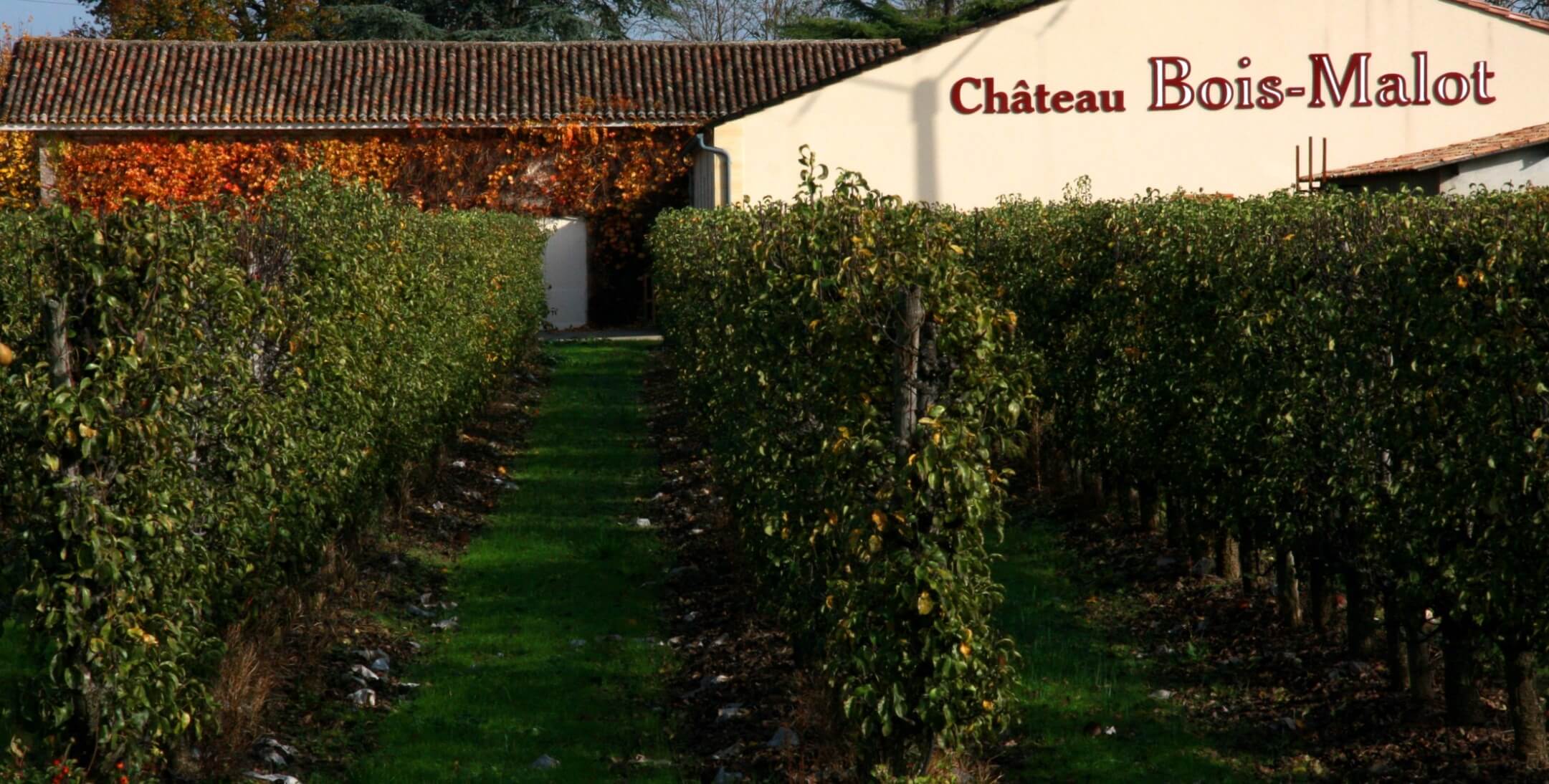 博玛露城堡 · 梅纳家族Chateau Bois.Malot  F.MEYNARD et FILS Propriétaires à Saint-Loubès(Gironde)France133 Route des Valentons - 33450 SAINT-LOUBESTel 05 56 38 94 18 - Fax 05 56 38 92 47 。
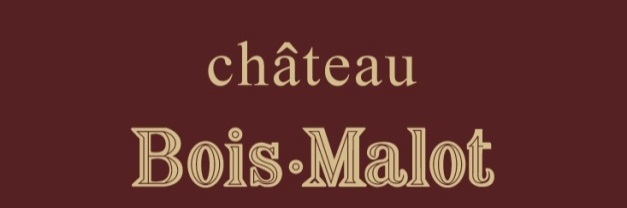 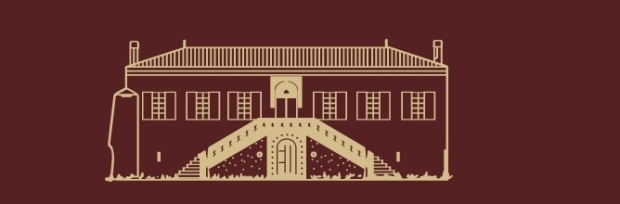 酒产品与服务 Products & Services
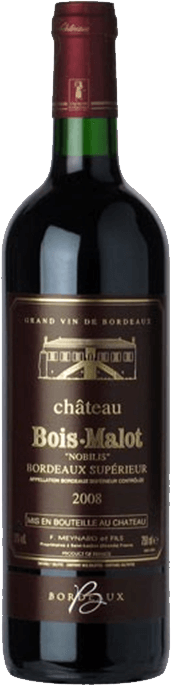 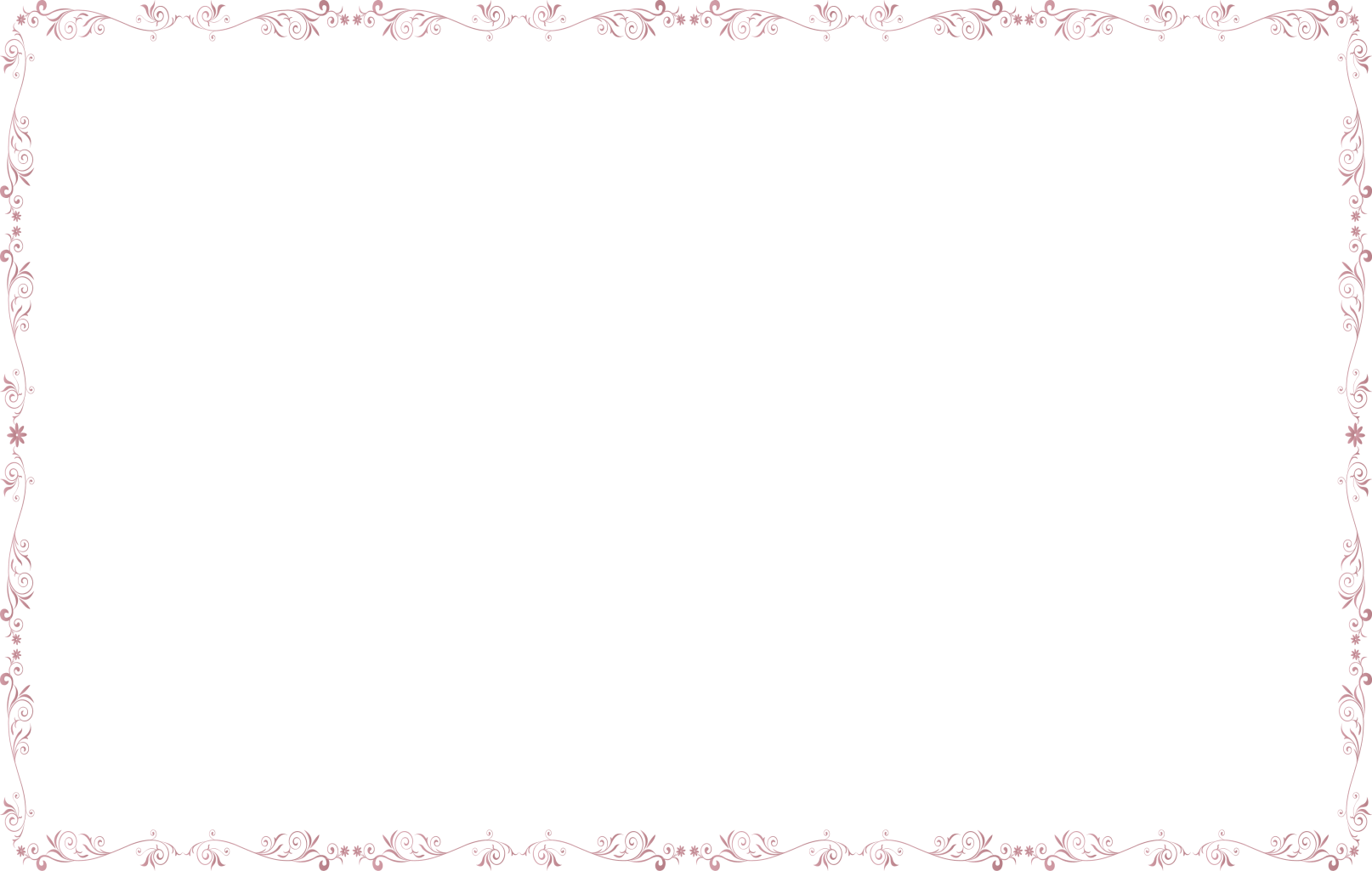 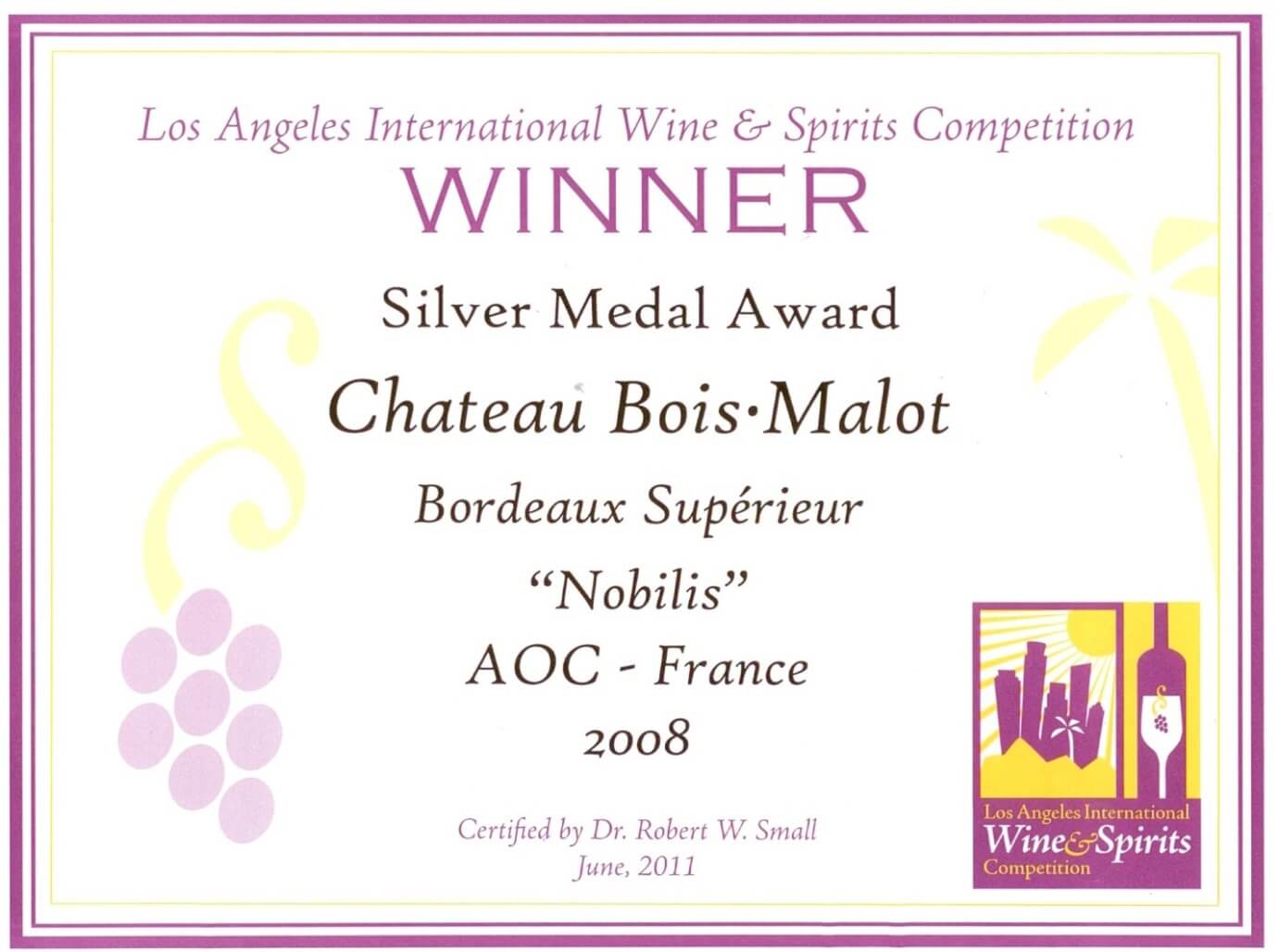 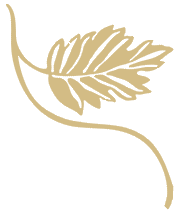 一、博玛露城堡珍藏干红葡萄酒 2008
    Chateau Bois Malot Nobilis 2008 
     2011洛杉矶国际葡萄酒烈酒挑战赛 银奖
洛杉矶国际葡萄酒烈酒挑战赛，银奖2011
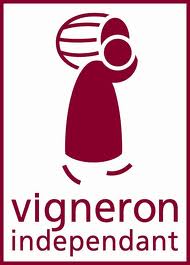 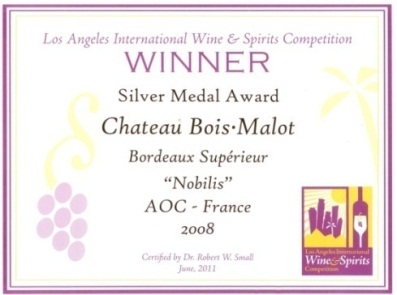 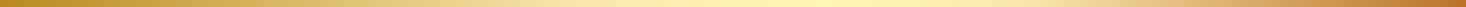 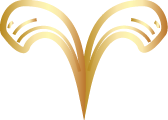 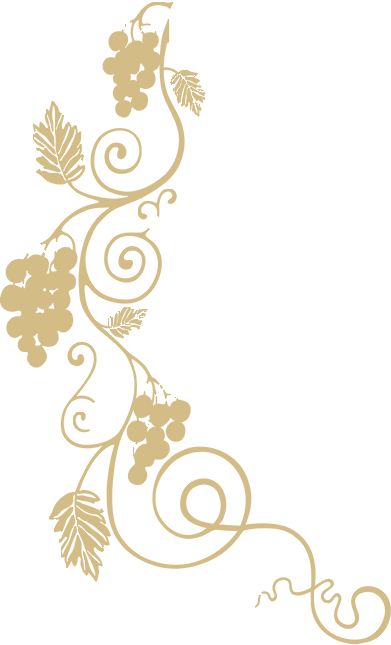 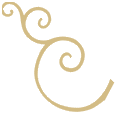 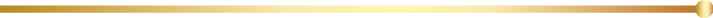 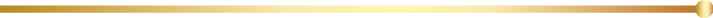 酒评:酒体呈深遂的宝石红色，深红宝石色,淡淡的黑加仑香味,丝滑,单宁稳重,后味悠长。
配餐:适宜配食各类牛肉、烤鸭、和猪肉，或各式风格的佳肴，以及各种干酪。
饮用: 16~18℃ 建议饮用前1小时开瓶 醒酒
葡萄品种: 赤霞珠50%  美乐30% 品丽珠20% 　
葡萄年份: 2003
酒 精 度: 13％Vol
产区等级: 优级波尔多法定产区A.O.C 
净 含 量: 750毫升
装瓶时间: 2010/08/13  
灌装地点: 梅纳家族.博玛露城堡
储存条件: 避光阴凉干燥处横放，
                  温度 15~18℃ 
                  湿度60%-70%
酒产品与服务 Products & Services
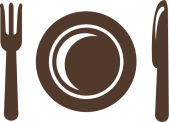 酒具 配件
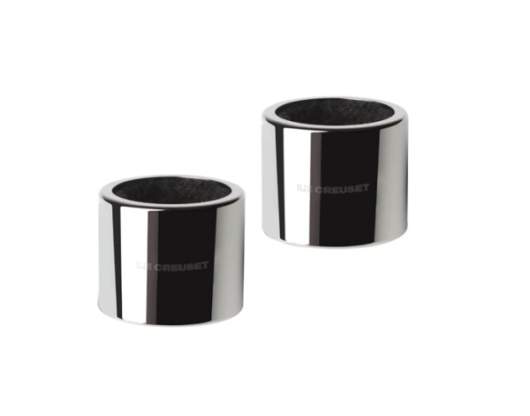 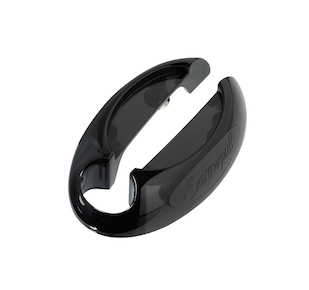 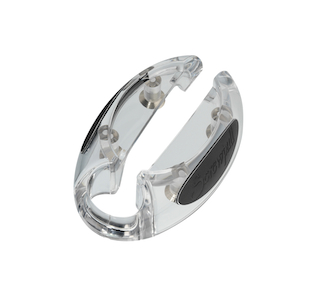 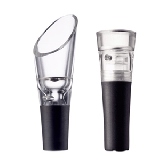 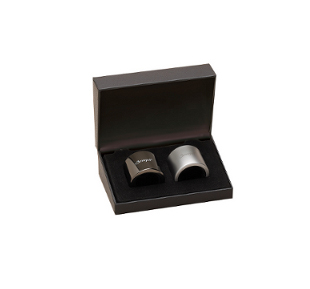 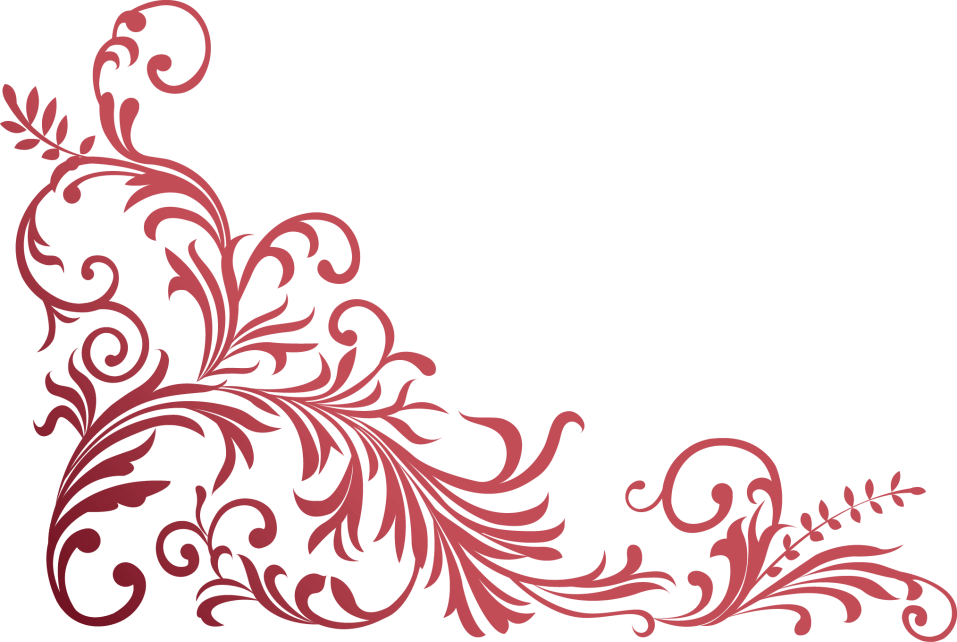 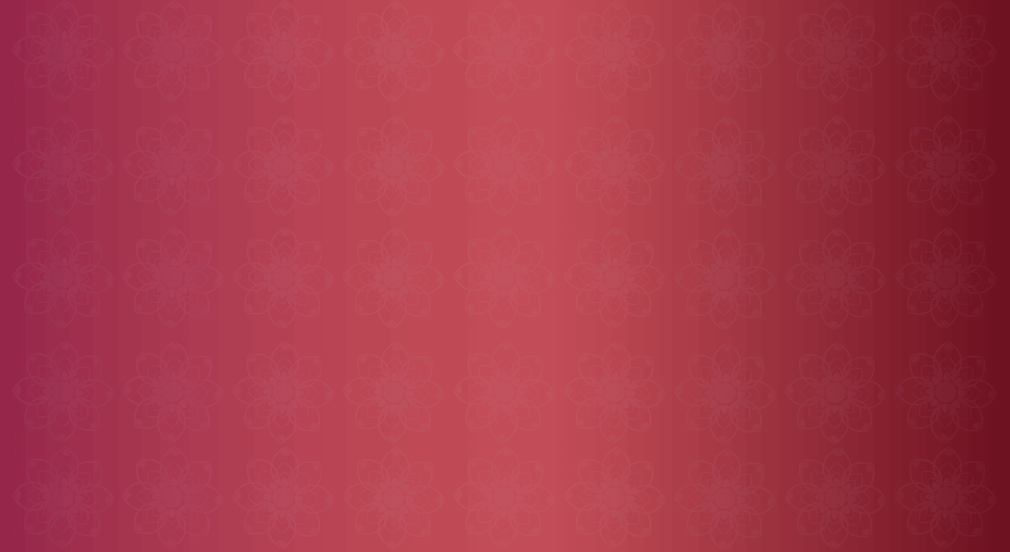 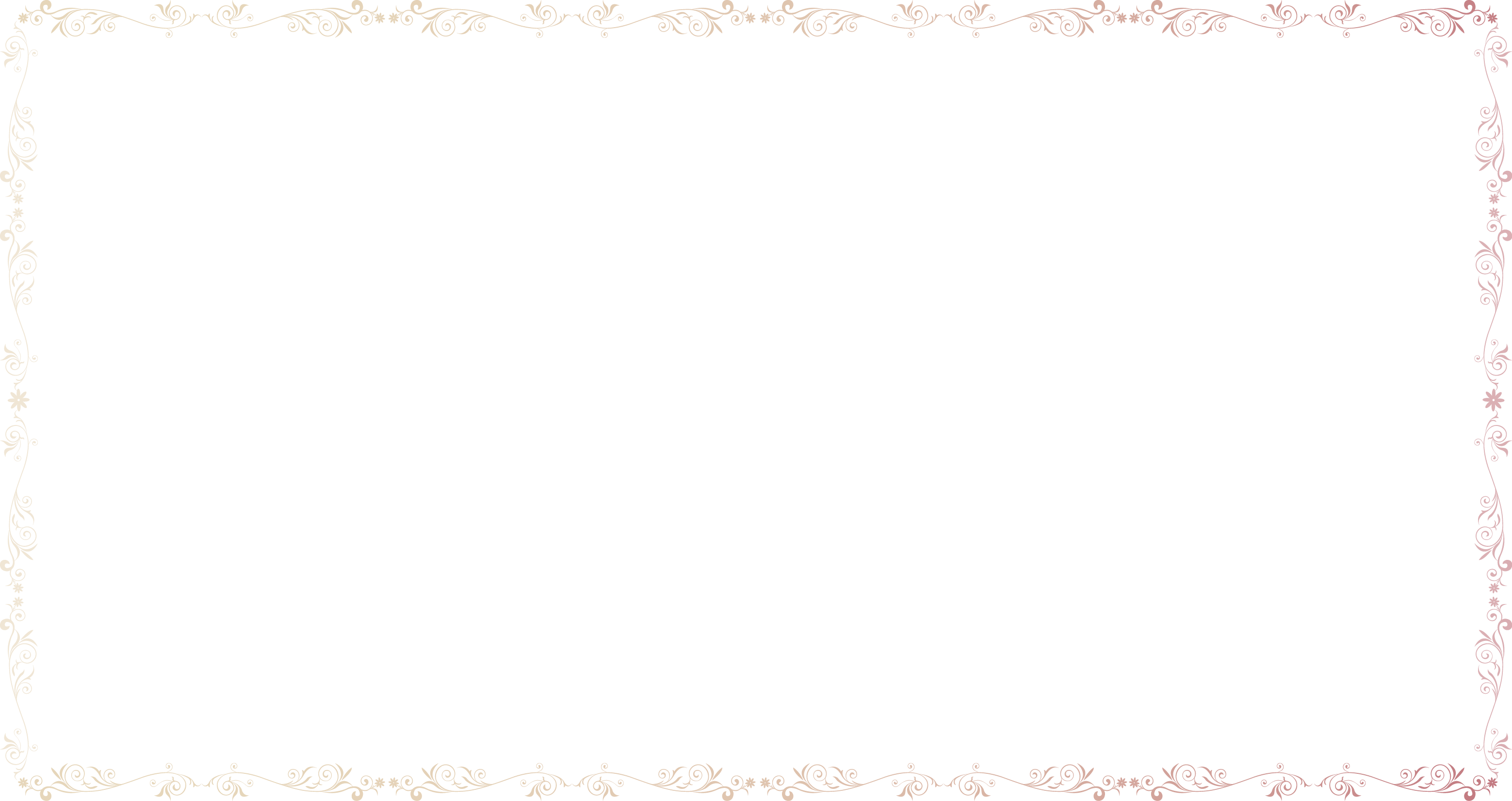 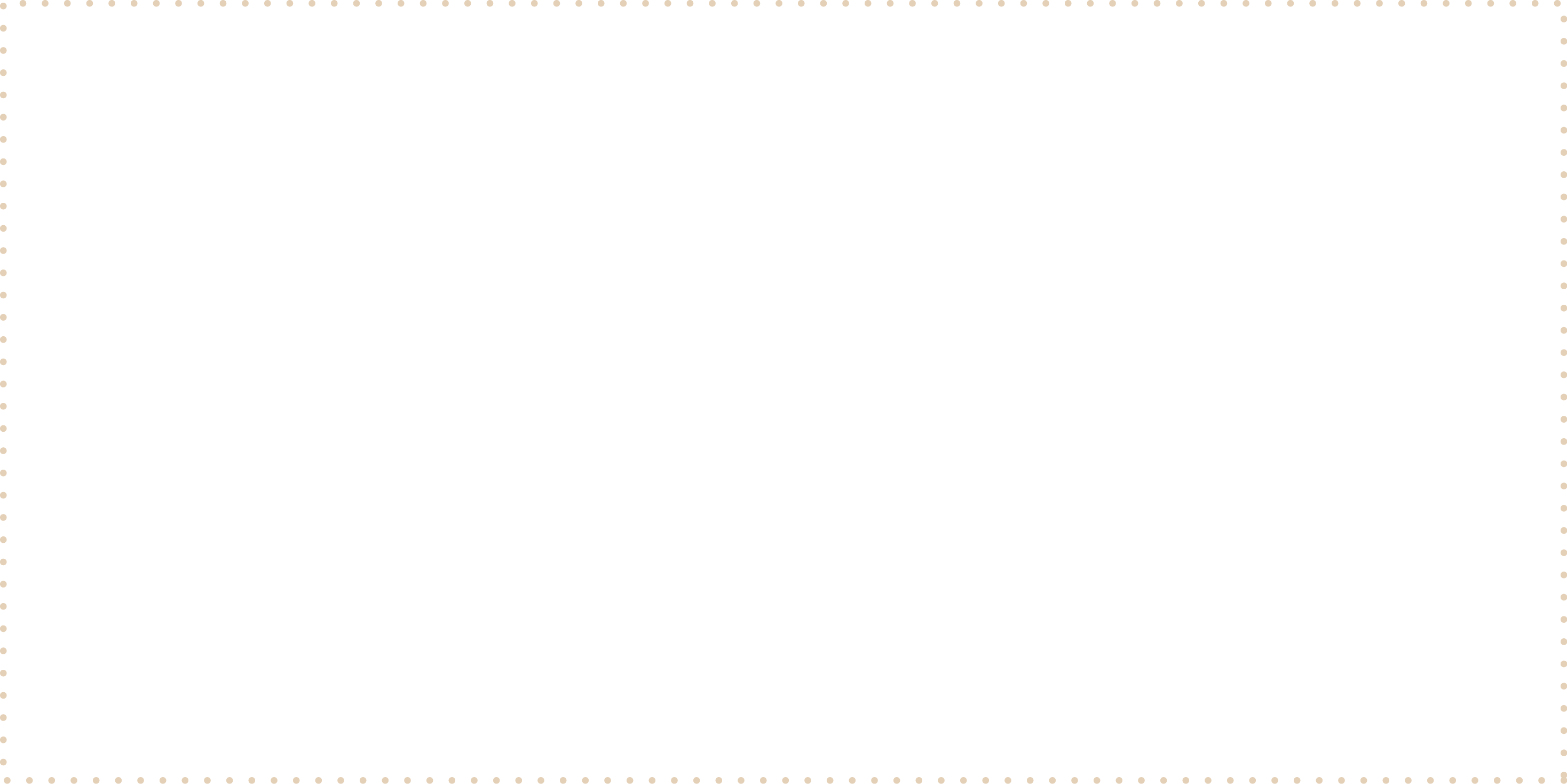 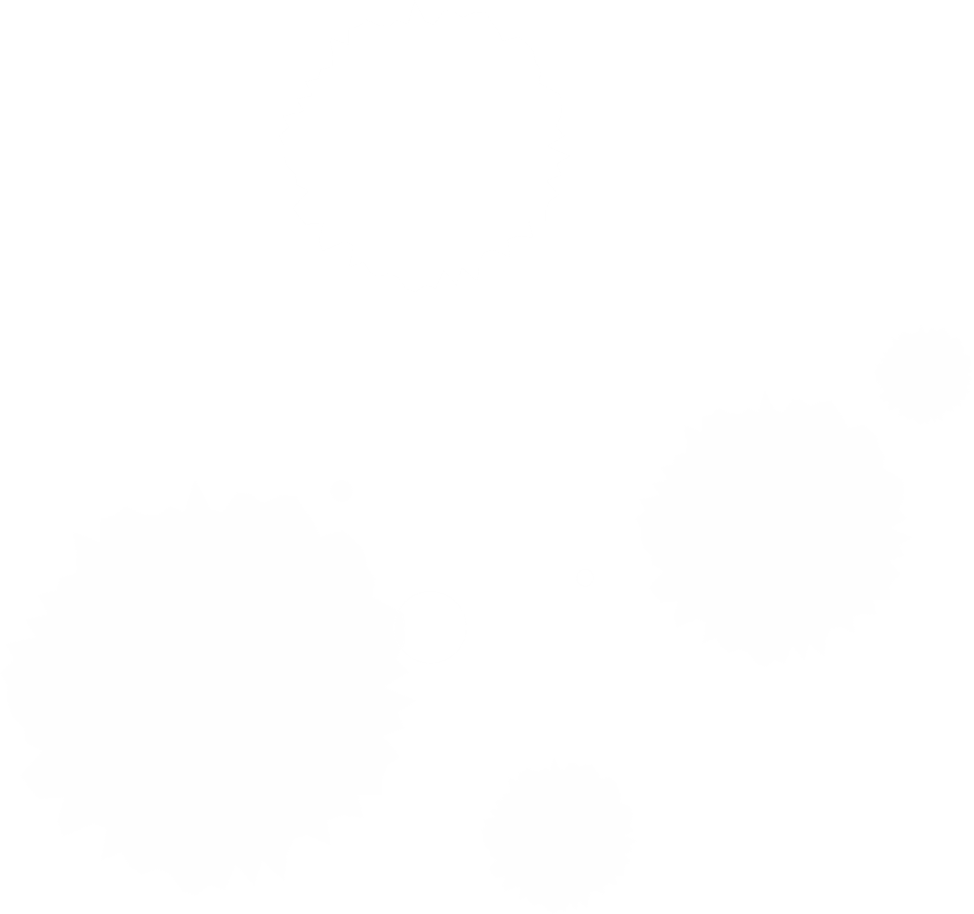 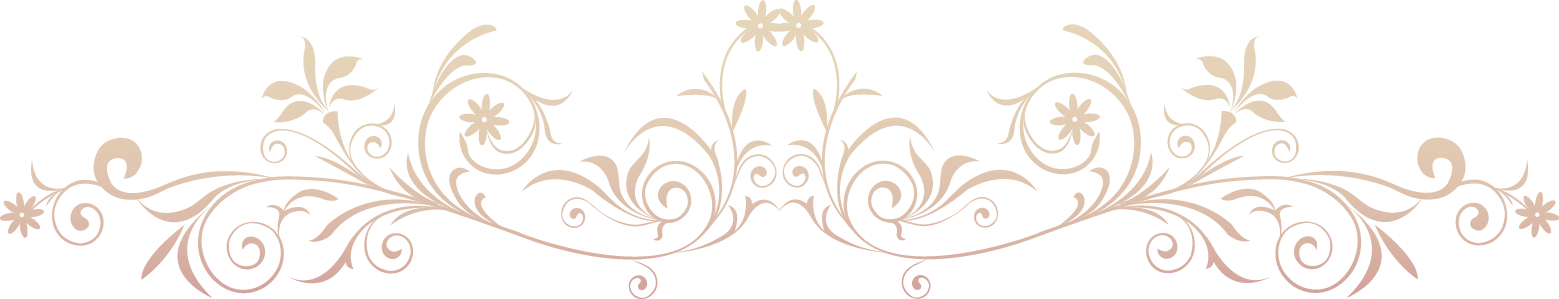 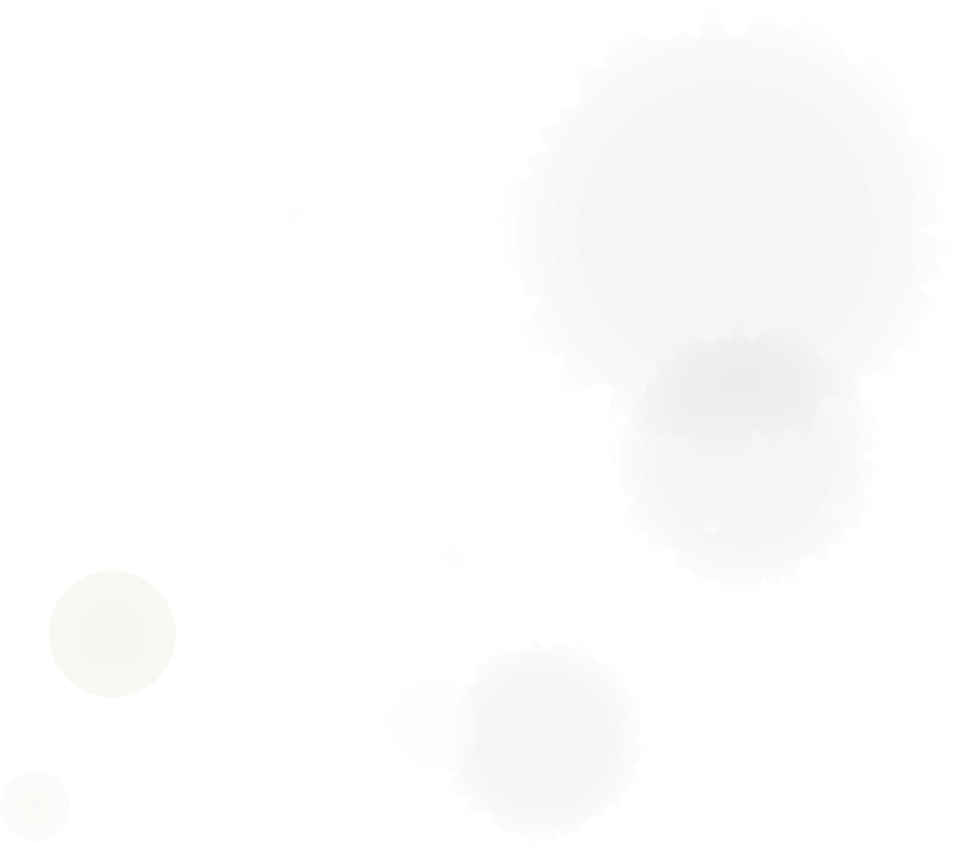 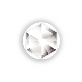 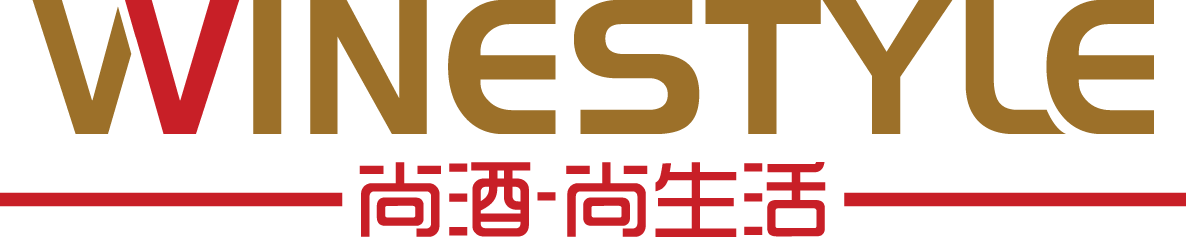 THANKS FOR WACHING
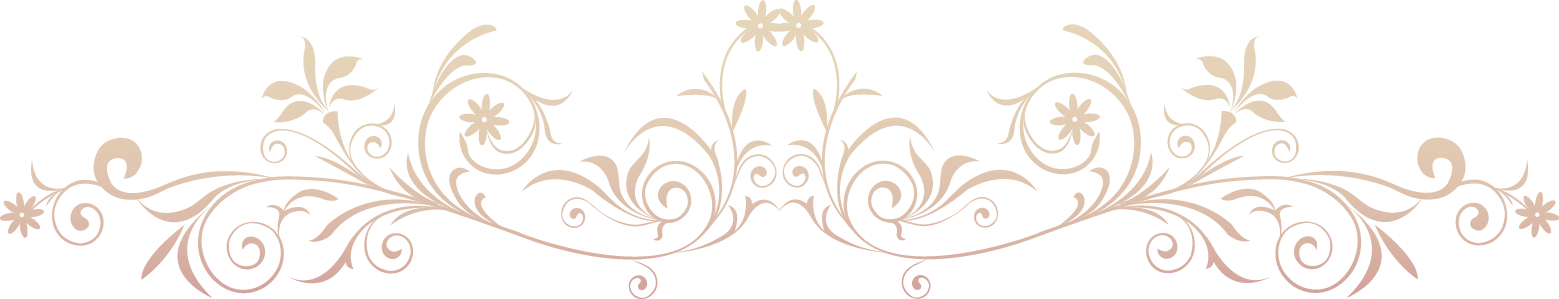 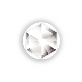 Design By Jlien
QQ: 522432070